Al-Farabi Kazakh National University
Higher School of Medicine
CHEMICAL FOUNDATIONS OF MATTER:
Molecules
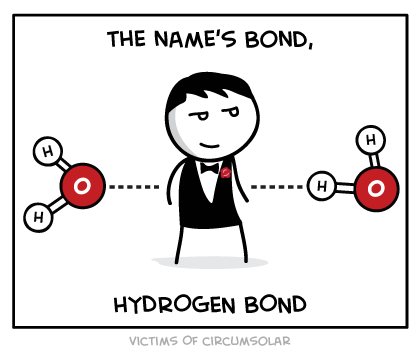 LEARNING OUTCOMES
As a result of the lesson you will be able to:
understand what is meant by chemical compounds;
identify and recall inorganic compounds: base, acid, oxide, salt. List their distinguishing features;
determine the classification of organic compounds;
distinguish between molecular and non-molecular substances;
classify intermolecular and intramolecular forces;
understand common themes running through ionic, covalent and metallic descriptions of a chemical bond;
predict the type of chemical bond in chemical compounds;
understand how the concept of electronegativity and its variations in the periodic table can be used to explain the nature of bonding in substances;
understand how chemicals can be described (and classified) in terms of structure and type of bonds
explain hydrophilic and hydrophobic properties.
[Speaker Notes: Результаты обучения
по завершении занятия вы сможете:
различать основные типы взаимодействий между атомами – ковалентные связи, ионные связи, водородные связи, ван-дер-ваальсовы взаимодействия;
объяснить концепцию электроотрицательности атомов, а также их влияние на распределение заряда в молекуле (полярность) и природу гидрофильных и гидрофобных свойств молекул;
описать отличительные особенности кислот, оснований, солей, оксидов;
объяснить, что такое структурный изомер и стереоизомер]
CaO,  CO2, Al2O3,  SO3
HCl, H2CO3, H2SO4, 
HNO3
NaOH, Mg(OH)2, Al(OH)3, Ca(OH)2
Na2SO3, CaSO4, KNO3, FeCl3
Problem 1 – Determine class of inorganic compounds
CaO
AlCl3
Mg(OH)2
KOH
NaNO3
CuSO3
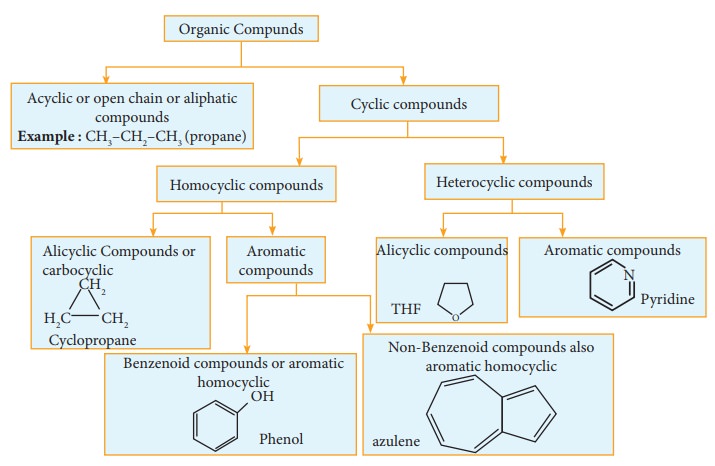 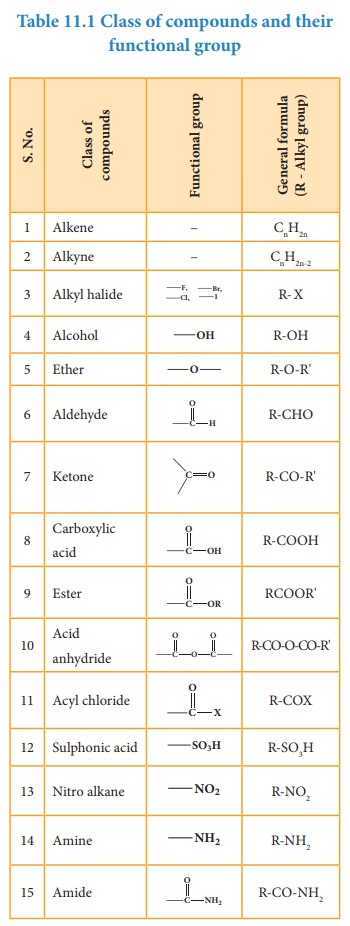 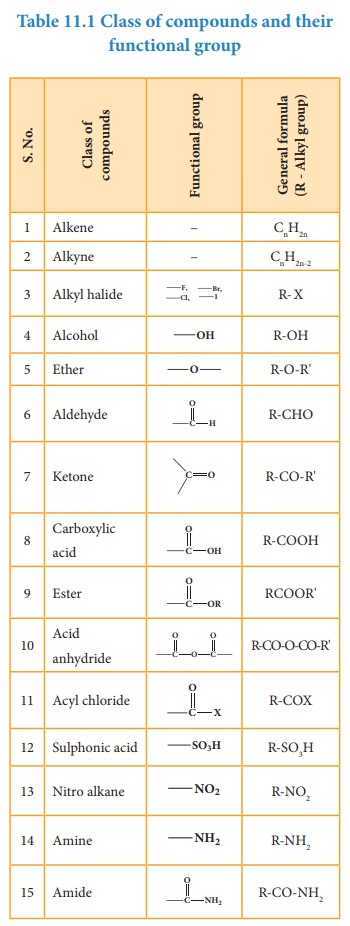 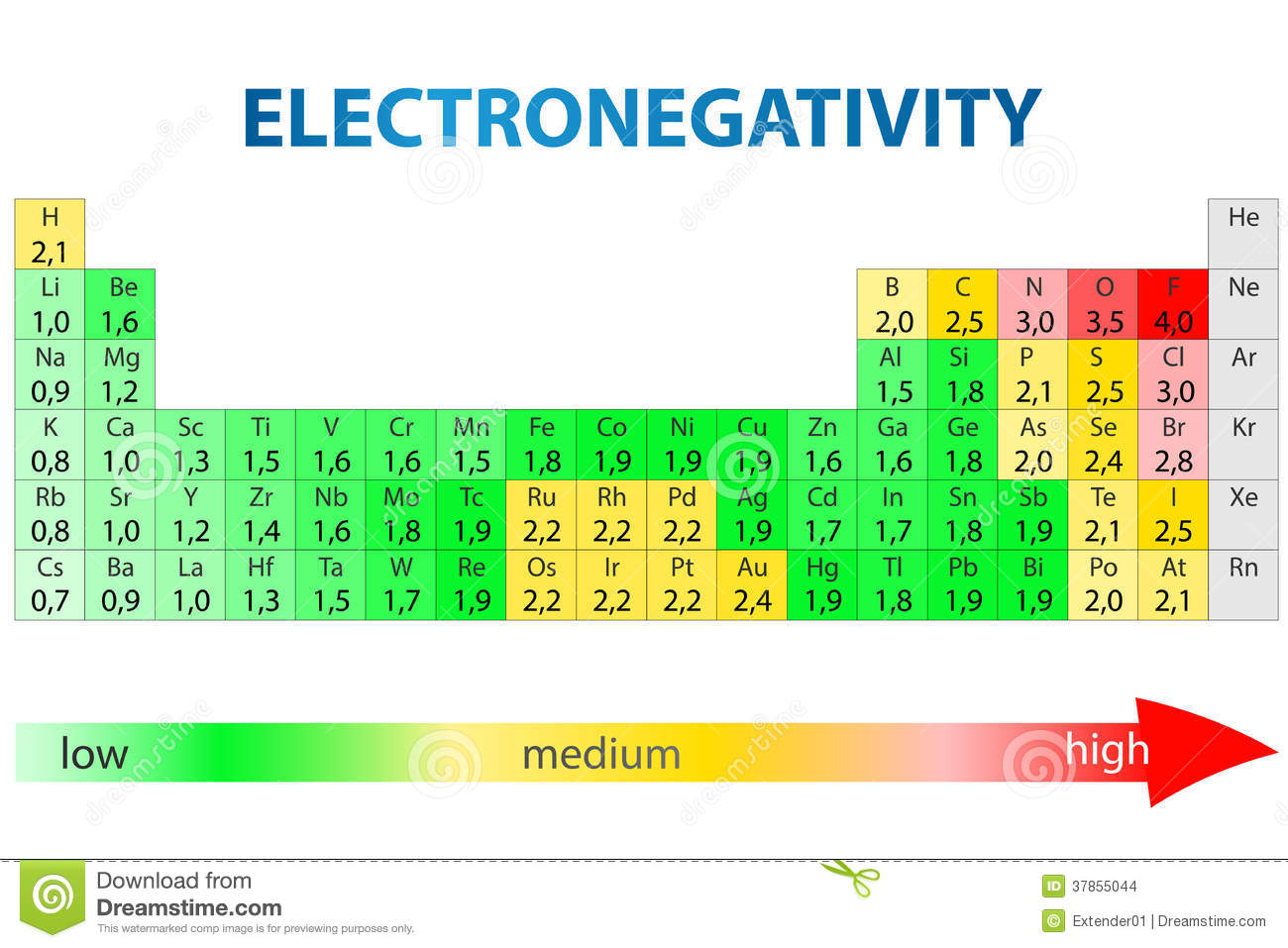 The tendency of an atom or molecule to attract electrons and thus form bonds.
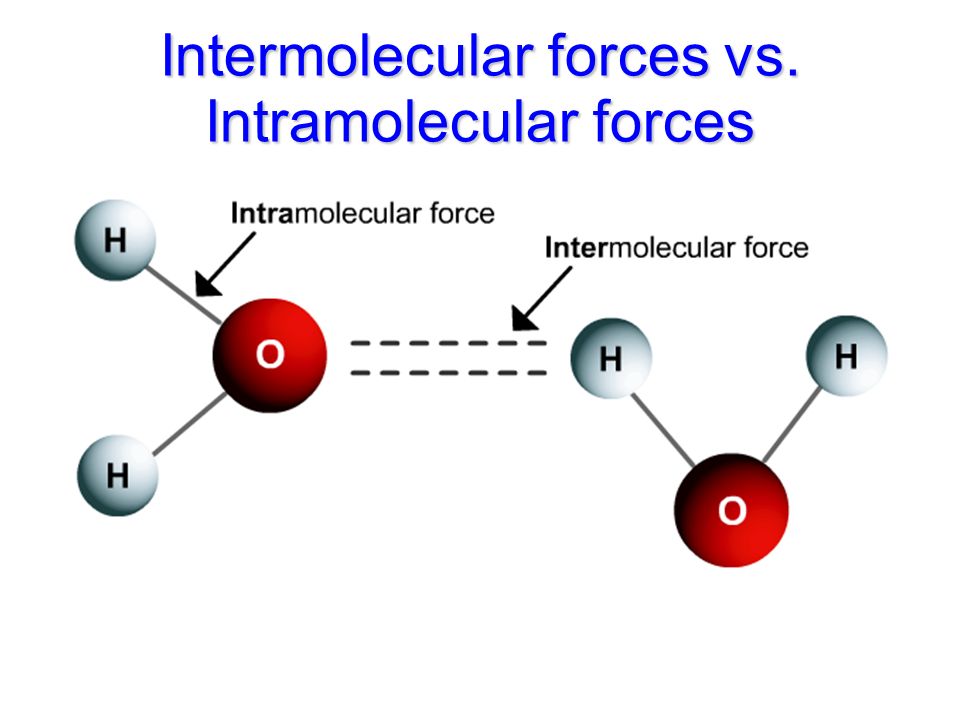 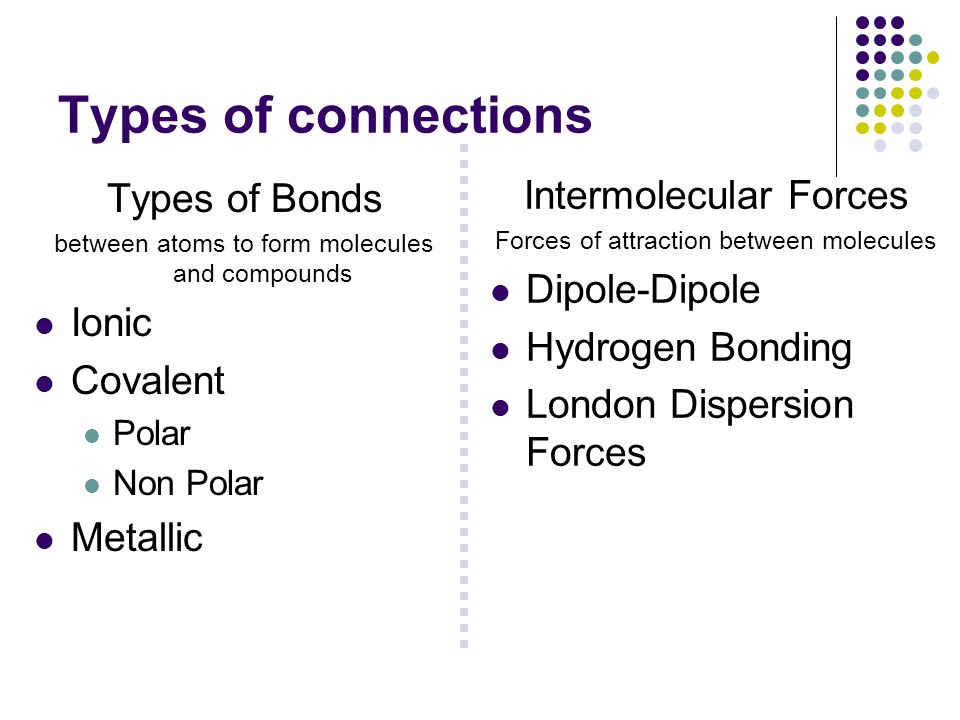 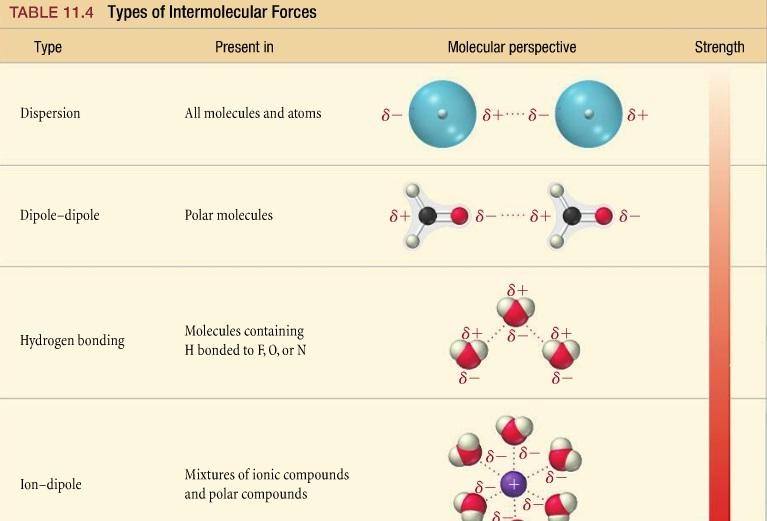 Strengths of different types of bond and intermolecular force
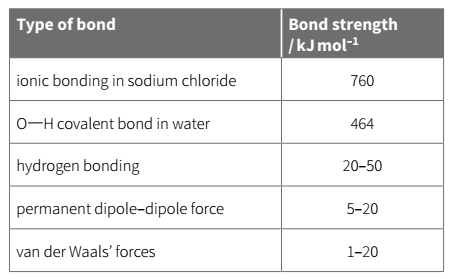 Ionic bond
Ionic bonding involves a transfer of an electron, so one atom gains an electron while one atom loses an electron. One of the resulting ions carries a negative charge (anion), and the other ion carries a positive charge (cation). Because opposite charges attract, the atoms bond together to form a molecule.
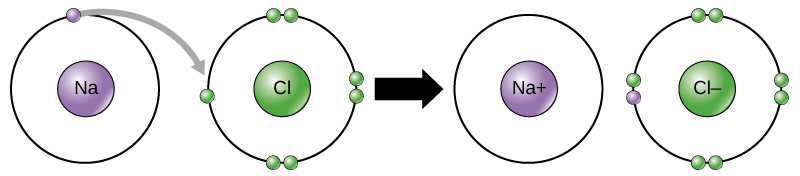 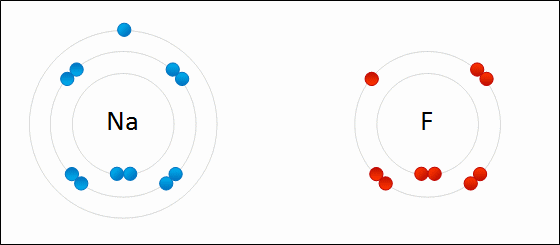 Covalent bond
The most common bond in organic molecules, a covalent bond involves the sharing of electrons between two atoms. The pair of shared electrons forms a new orbit that extends around the nuclei of both atoms, producing a molecule. There are two secondary types of covalent bonds that are relevant to biology — polar bonds and hydrogen bonds.
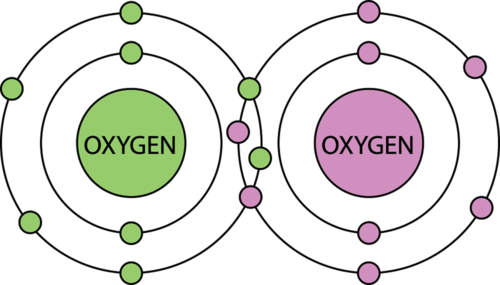 COVALENT NONPOLAR BONDING
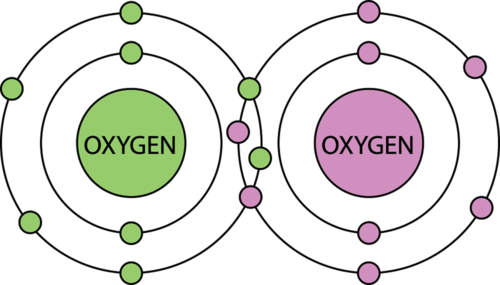 “HAPPINESS” = AIM
[Speaker Notes: https://www.ck12.org/c/physical-science/covalent-bond/lesson/Covalent-Bonding-MS-PS/]
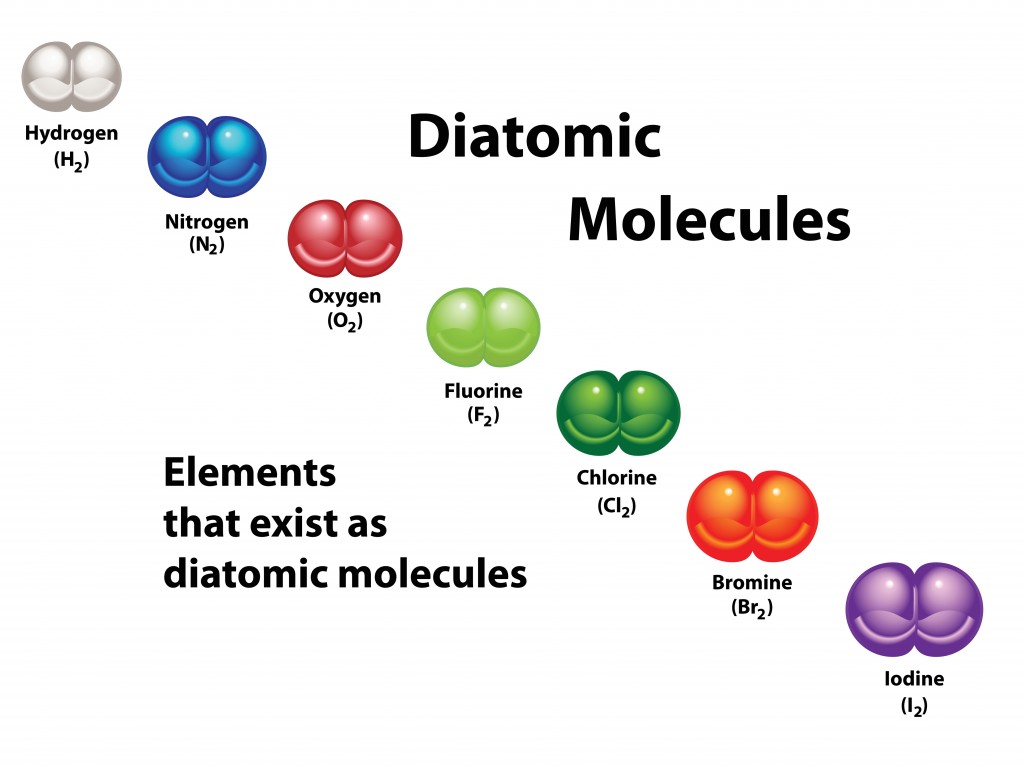 COVALENT POLAR BONDING
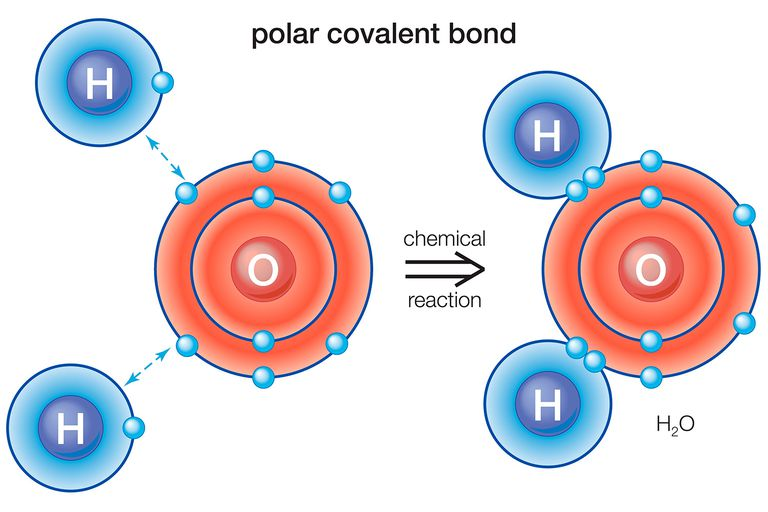 [Speaker Notes: https://www.thoughtco.com/definition-of-polar-bond-and-examples-605530]
Outline
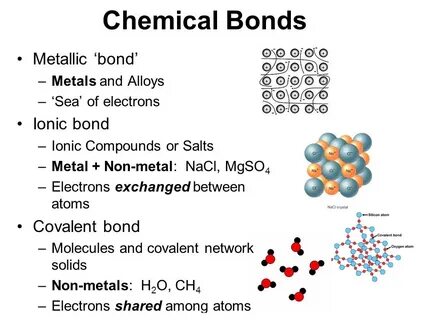 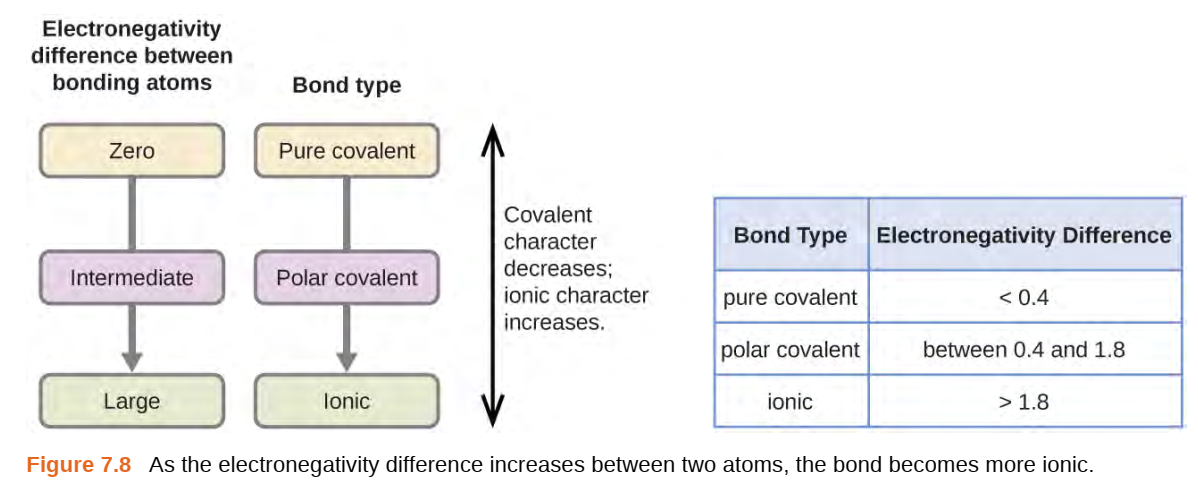 Hydrogen bond
Because they’re polarized, two adjacent H2O (water) molecules can form a linkage known as a hydrogen bond, where the (electronegative) hydrogen atom of one H2O molecule is electrostatically attracted to the (electropositive) oxygen atom of an adjacent water molecule.
Consequently, molecules of water join together transiently in a hydrogen-bonded lattice. Hydrogen bonds have only about 1/20 the strength of a covalent bond, yet even this force is sufficient to affect the structure of water, producing many of its unique properties, such as high surface tension, specific heat, and heat of vaporization. Hydrogen bonds are important in many life processes, such as in replication and defining the shape of DNA molecules.
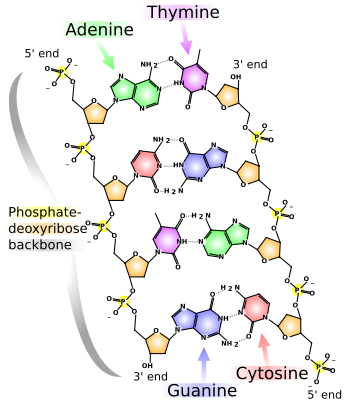 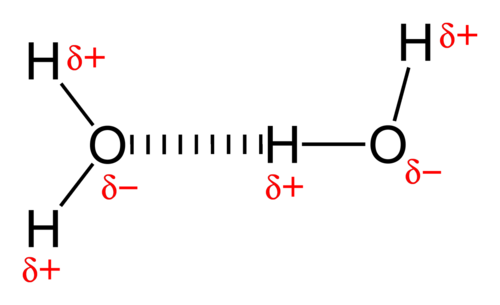 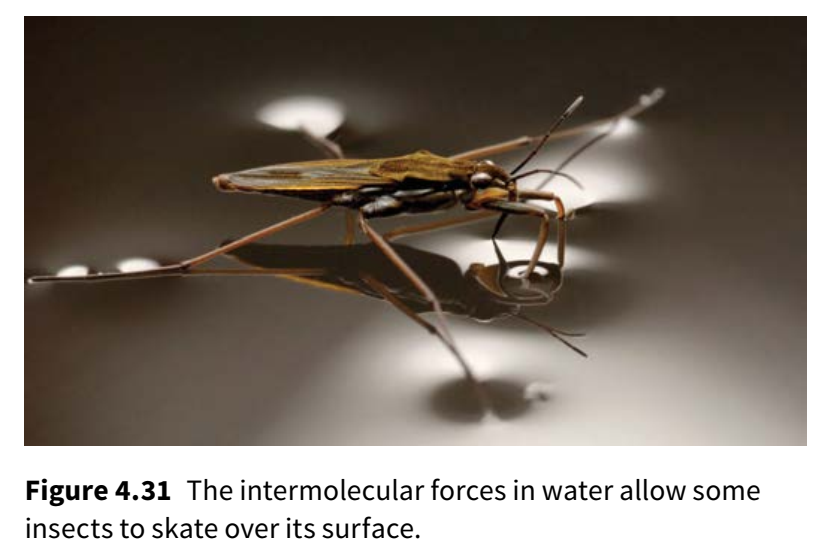 Problem 2. Determine type of the chemical bond
NH3
O2
NaCl
H2O
HCl
CH4
CaCl2
H2
POLARITY → due to electron sharing
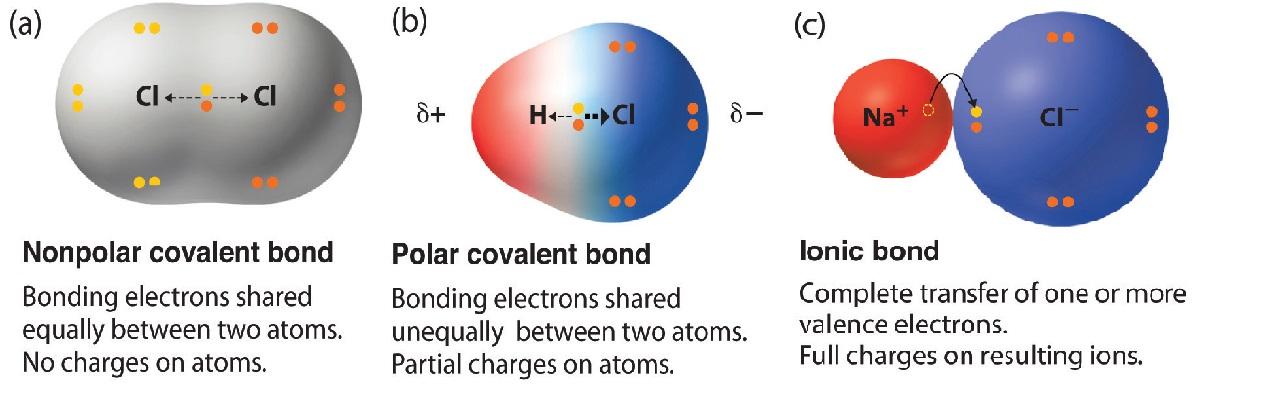 [Speaker Notes: https://www.google.kz/search?rlz=1C1OKWM_ruKZ799KZ799&biw=1536&bih=755&tbm=isch&sa=1&ei=CX-1W_b-JMKesAHd6KjIBQ&q=covalent+polar+atom+model&oq=covalent+polar+atom+model&gs_l=img.3...273137.274145.0.274388.6.6.0.0.0.0.136.766.0j6.6.0....0...1c.1.64.img..0.0.0....0.lqnit-oK1uE#imgrc=hABR5O7KDSM3DM:]
SOLUBILITY → “Like dissolves like”
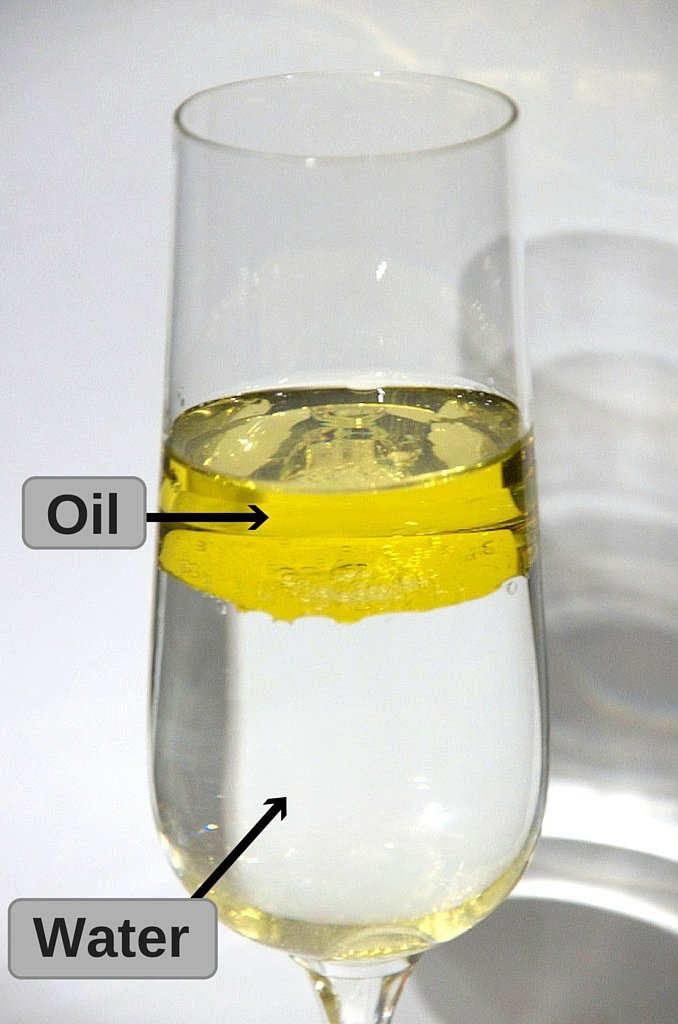 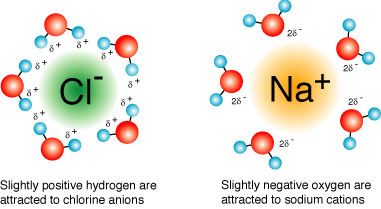 [Speaker Notes: https://www.grandinetti.org/solution-chemistry 
https://www.scienceabc.com/eyeopeners/19th-century-sailors-dump-oil-seas-ocean-sailing-calm-waves-storm-immiscible.html]
HYDROPHOBICITY
HYDROPHILICITY
 “Hate it or love it”
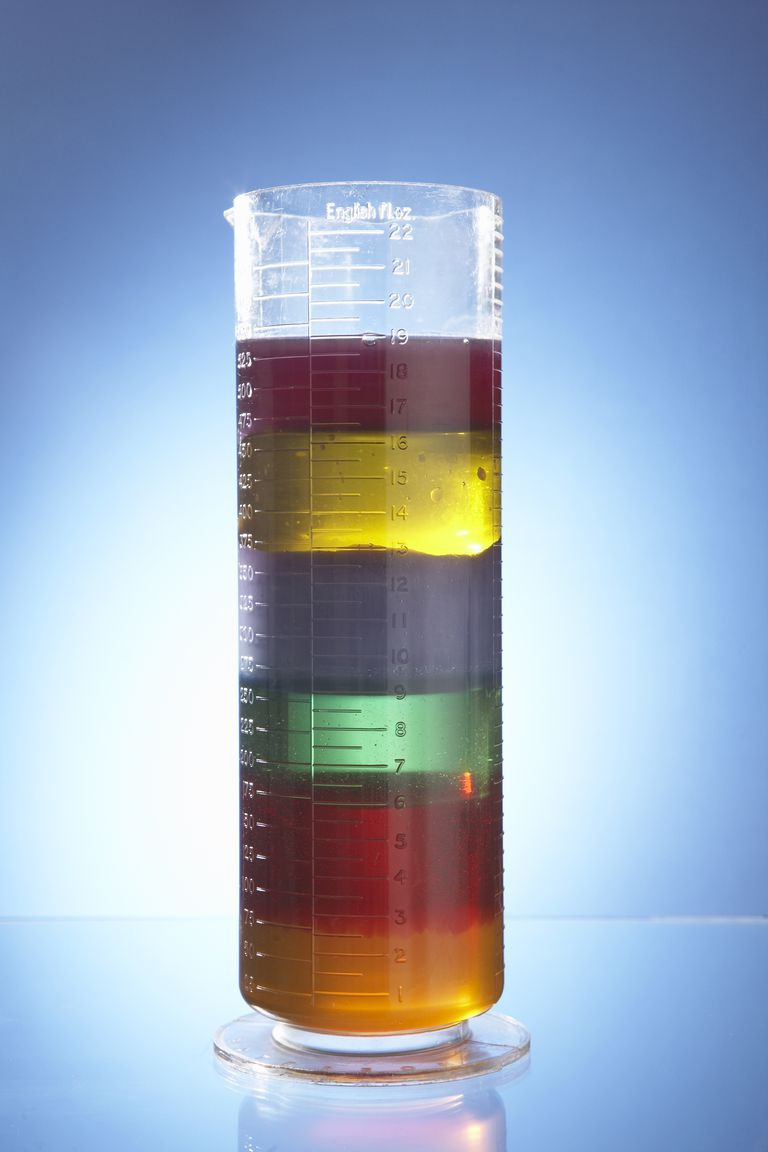 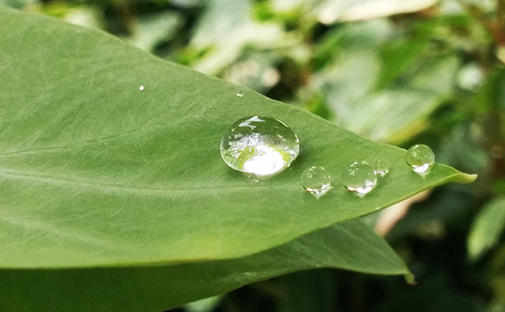 [Speaker Notes: https://www.grandinetti.org/solution-chemistry 
https://www.sciencefriday.com/educational-resources/hydrophobicity-will-the-drop-stop-or-roll/]
“Hate it or love it” - BOTH?
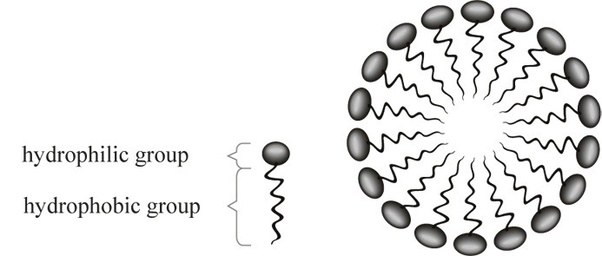 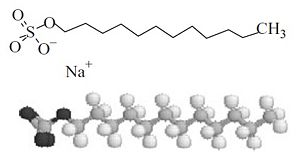 amphiphilic molecule
[Speaker Notes: https://www.quora.com/What-are-micelles
http://soft-matter.seas.harvard.edu/index.php/Amphiphilic]
HYDROPHOBIC AND HYDROPHILIC INTERACTIONS
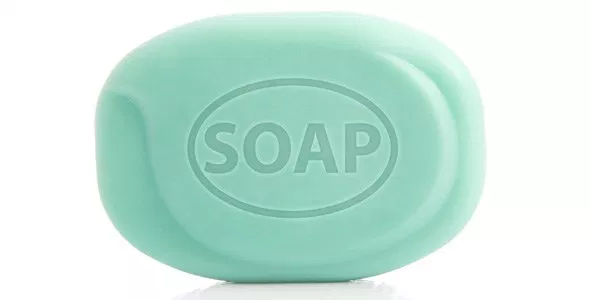 [Speaker Notes: https://www.thoughtco.com/how-dos-soap-clean-606146
http://www.chemistryexplained.com/Ru-Sp/Soap.html]
Hydrophobic and hydrophilic properties of a soap
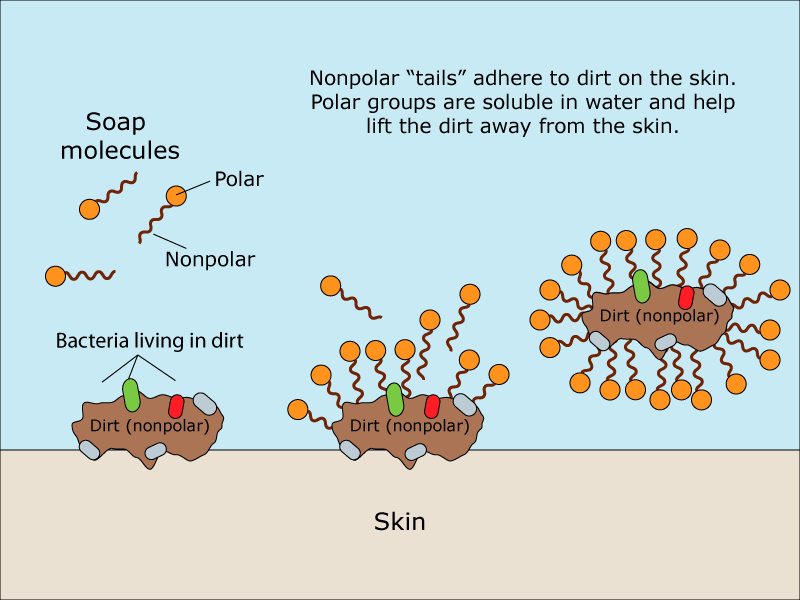 We have studied today…
understand what is meant by chemical compounds;
identify and recall inorganic compounds: base, acid, oxide, salt. List their distinguishing features;
determine the classification of organic compounds;
distinguish between molecular and non-molecular substances;
classify intermolecular and intramolecular forces;
understand common themes running through ionic, covalent and metallic descriptions of a chemical bond;
predict the type of chemical bond in chemical compounds;
understand how the concept of electronegativity and its variations in the periodic table can be used to explain the nature of bonding in substances;
understand how chemicals can be described (and classified) in terms of structure and type of bonds
explain hydrophilic and hydrophobic properties.